V/FRBR-CT | Design SketchesUI/X Design Examples - #13 : EDIT Manifestation
Adding manifestation information
[DELETE manifestation]
[UPDATE manifestation] [DONE] [CANCEL]
Indiana University
[hide] [expand]
[hide] [expand]
[hide] [expand]
Variations (2)
IUCAT (2)
MusicBrainz (3)
Variations | FRBR-CT
(Put helpful contextual prompts here?)
Title & Publication Information
Description
Title Information
Contributions
//Manifestation Title//
//Manifestation Title//
//Manifestation Title//
//Manifestation Title//
//Manifestation Title//
//Manifestation Title//
//Manifestation Title//
//Manifestation Title//
//Manifestation Title//
//Manifestation Title//
Content
EDIT
//Manifestation Title////Composer Name (Dates)//  //Publication Info//
[edit]
[edit]
[edit]
[edit]
[edit]
[edit]
[edit]
[edit]
[edit]
[edit]
[links left…]
[links right…]
Manifestation Title
Source
Offset
Statement of Responsibility
Work
Manifestation
Contributor
Name:
Contributor Name(s)
Title:
Manifestation or Work Title(s)
search
Transcribed
Field Data
Field Data
Field Data
Publication Information
ID Numbers
Copyright © 2009 The Trustees of Indiana University | diglib@indiana.edu
[DELETE manifestation]
[UPDATE manifestation] [DONE] [CANCEL]
Indiana University
[hide] [expand]
[hide] [expand]
[hide] [expand]
Variations (2)
IUCAT (2)
MusicBrainz (3)
Variations | FRBR-CT
(Put helpful contextual prompts here?)
Title & Publication Information
Description
Title Information
Contributions
//Manifestation Title//
//Manifestation Title//
//Manifestation Title//
//Manifestation Title//
//Manifestation Title//
//Manifestation Title//
//Manifestation Title//
//Manifestation Title//
//Manifestation Title//
//Manifestation Title//
Content
EDIT
//Manifestation Title////Composer Name (Dates)//  //Publication Info//
[edit]
[edit]
[edit]
[edit]
[edit]
[edit]
[edit]
[edit]
[edit]
[edit]
[links left…]
[links right…]
Manifestation Title
Source
Offset
Statement of Responsibility
Work
Manifestation
Contributor
Name:
Contributor Name(s)
Title:
Manifestation or Work Title(s)
search
Transcribed
Field Data
Field Data
Field Data
[1]
Enter manifestation data…
Publication Information
ID Numbers
Copyright © 2009 The Trustees of Indiana University | diglib@indiana.edu
[DELETE manifestation]
[UPDATE manifestation] [DONE] [CANCEL]
Indiana University
[hide] [expand]
[hide] [expand]
[hide] [expand]
Variations (2)
IUCAT (2)
MusicBrainz (3)
Variations | FRBR-CT
(Put helpful contextual prompts here?)
Title & Publication Information
Description
Title Information
Contributions
//Manifestation Title//
//Manifestation Title//
//Manifestation Title//
//Manifestation Title//
//Manifestation Title//
//Manifestation Title//
//Manifestation Title//
//Manifestation Title//
//Manifestation Title//
//Manifestation Title//
Content
EDIT
The four seasons [sound recording] : concertos for violin, strings and basso continuo, op. 8, nos. 1-4
[edit]
[edit]
[edit]
[edit]
[edit]
[edit]
[edit]
[edit]
[edit]
[edit]
[links left…]
[links right…]
Manifestation Title
Source
Offset
Statement of Responsibility
Work
Manifestation
Contributor
Name:
Contributor Name(s)
Title:
Manifestation or Work Title(s)
search
Transcribed
Field Data
The four seasons [sound recording] : concertos for violin, strings and basso continuo, op. 8, nos. 1-4
Vivaldi, Antonio
Publication Information
ID Numbers
Copyright © 2009 The Trustees of Indiana University | diglib@indiana.edu
[DELETE manifestation]
[UPDATE manifestation] [DONE] [CANCEL]
Indiana University
[hide] [expand]
[hide] [expand]
[hide] [expand]
Variations (2)
IUCAT (2)
MusicBrainz (3)
Variations | FRBR-CT
(Put helpful contextual prompts here?)
Title & Publication Information
Description
Title Information
Contributions
//Manifestation Title//
//Manifestation Title//
//Manifestation Title//
//Manifestation Title//
//Manifestation Title//
//Manifestation Title//
//Manifestation Title//
//Manifestation Title//
//Manifestation Title//
//Manifestation Title//
Content
EDIT
The four seasons [sound recording] : concertos for violin, strings and basso continuo, op. 8, nos. 1-4
[edit]
[edit]
[edit]
[edit]
[edit]
[edit]
[edit]
[edit]
[edit]
[edit]
[links left…]
[links right…]
Manifestation Title
Source
Offset
Statement of Responsibility
Work
Manifestation
Contributor
Name:
Contributor Name(s)
Title:
Manifestation or Work Title(s)
search
Transcribed
Field Data
The four seasons [sound recording] : concertos for violin, strings and basso continuo, op. 8, nos. 1-4
Antonio Vivaldi
Publication Information
ID Numbers
Copyright © 2009 The Trustees of Indiana University | diglib@indiana.edu
[DELETE manifestation]
[UPDATE manifestation] [DONE] [CANCEL]
Indiana University
[hide] [expand]
[hide] [expand]
[hide] [expand]
Variations (2)
IUCAT (2)
MusicBrainz (3)
Variations | FRBR-CT
(Put helpful contextual prompts here?)
Title & Publication Information
Description
Title Information
Contributions
//Manifestation Title//
//Manifestation Title//
//Manifestation Title//
//Manifestation Title//
//Manifestation Title//
//Manifestation Title//
//Manifestation Title//
//Manifestation Title//
//Manifestation Title//
//Manifestation Title//
Content
EDIT
The four seasons [sound recording] : concertos for violin, strings and basso continuo, op. 8, nos. 1-4
[edit]
[edit]
[edit]
[edit]
[edit]
[edit]
[edit]
[edit]
[edit]
[edit]
[links left…]
[links right…]
Manifestation Title
Source
Offset
Statement of Responsibility
Work
Manifestation
Contributor
Name:
Contributor Name(s)
Title:
Manifestation or Work Title(s)
search
Transcribed
Field Data
The four seasons [sound recording] : concertos for violin, strings and basso continuo, op. 8, nos. 1-4
Antonio Vivaldi
[2]
Click to expand next section of the form…
Publication Information
ID Numbers
Copyright © 2009 The Trustees of Indiana University | diglib@indiana.edu
[DELETE manifestation]
[UPDATE manifestation] [DONE] [CANCEL]
Indiana University
[hide] [expand]
[hide] [expand]
[hide] [expand]
Variations (2)
IUCAT (2)
MusicBrainz (3)
Variations | FRBR-CT
(Put helpful contextual prompts here?)
Title & Publication Information
Description
Title Information
Contributions
Publication Information
//Manifestation Title//
//Manifestation Title//
//Manifestation Title//
//Manifestation Title//
//Manifestation Title//
//Manifestation Title//
//Manifestation Title//
//Manifestation Title//
//Manifestation Title//
//Manifestation Title//
Content
EDIT
The four seasons [sound recording] : concertos for violin, strings and basso continuo, op. 8, nos. 1-4
[edit]
[edit]
[edit]
[edit]
[edit]
[edit]
[edit]
[edit]
[edit]
[edit]
[links left…]
[links right…]
Publisher / Distributor
Date of Publication / Distribution
Edition
Series
Fabricator / Manufacturer
Place of Publication / Distribution
Work
Manifestation
Contributor
Name:
Contributor Name(s)
Title:
Manifestation or Work Title(s)
search
Field Data
Publisher
Field Data
Publication
Field Data
Manufacturer
Field Data
City / State
Publication
Field Data
Field Data
ID Numbers
Copyright © 2009 The Trustees of Indiana University | diglib@indiana.edu
[DELETE manifestation]
[UPDATE manifestation] [DONE] [CANCEL]
Indiana University
[hide] [expand]
[hide] [expand]
[hide] [expand]
Variations (2)
IUCAT (2)
MusicBrainz (3)
Variations | FRBR-CT
(Put helpful contextual prompts here?)
Title & Publication Information
Description
Title Information
Contributions
Publication Information
//Manifestation Title//
//Manifestation Title//
//Manifestation Title//
//Manifestation Title//
//Manifestation Title//
//Manifestation Title//
//Manifestation Title//
//Manifestation Title//
//Manifestation Title//
//Manifestation Title//
Content
EDIT
The four seasons [sound recording] : concertos for violin, strings and basso continuo, op. 8, nos. 1-4
[edit]
[edit]
[edit]
[edit]
[edit]
[edit]
[edit]
[edit]
[edit]
[edit]
[links left…]
[links right…]
Publisher / Distributor
Date of Publication / Distribution
Edition
Series
Fabricator / Manufacturer
Place of Publication / Distribution
Work
Manifestation
Contributor
Name:
Contributor Name(s)
Title:
Manifestation or Work Title(s)
search
Sony Classical
Publisher
2008
Publication
Field Data
Manufacturer
New York, NY
City / State
Publication
Field Data
Field Data
ID Numbers
Copyright © 2009 The Trustees of Indiana University | diglib@indiana.edu
[DELETE manifestation]
[UPDATE manifestation] [DONE] [CANCEL]
Indiana University
[hide] [expand]
[hide] [expand]
[hide] [expand]
Variations (2)
IUCAT (2)
MusicBrainz (3)
Variations | FRBR-CT
(Put helpful contextual prompts here?)
Title & Publication Information
Description
Title Information
Contributions
Publication Information
//Manifestation Title//
//Manifestation Title//
//Manifestation Title//
//Manifestation Title//
//Manifestation Title//
//Manifestation Title//
//Manifestation Title//
//Manifestation Title//
//Manifestation Title//
//Manifestation Title//
Content
ID Numbers
EDIT
The four seasons [sound recording] : concertos for violin, strings and basso continuo, op. 8, nos. 1-4
[edit]
[edit]
[edit]
[edit]
[edit]
[edit]
[edit]
[edit]
[edit]
[edit]
[links left…]
[links right…]
Identifier
Work
Manifestation
Contributor
Name:
Contributor Name(s)
Title:
Manifestation or Work Title(s)
search
Field Data
Publication/Serial Number
Copyright © 2009 The Trustees of Indiana University | diglib@indiana.edu
[DELETE manifestation]
[UPDATE manifestation] [DONE] [CANCEL]
Indiana University
[hide] [expand]
[hide] [expand]
[hide] [expand]
Variations (2)
IUCAT (2)
MusicBrainz (3)
Variations | FRBR-CT
(Put helpful contextual prompts here?)
Title & Publication Information
Description
Title Information
Contributions
Publication Information
//Manifestation Title//
//Manifestation Title//
//Manifestation Title//
//Manifestation Title//
//Manifestation Title//
//Manifestation Title//
//Manifestation Title//
//Manifestation Title//
//Manifestation Title//
//Manifestation Title//
Content
ID Numbers
EDIT
The four seasons [sound recording] : concertos for violin, strings and basso continuo, op. 8, nos. 1-4
[edit]
[edit]
[edit]
[edit]
[edit]
[edit]
[edit]
[edit]
[edit]
[edit]
[links left…]
[links right…]
Identifier
Work
Manifestation
Contributor
Name:
Contributor Name(s)
Title:
Manifestation or Work Title(s)
search
88697-11013-2 Sony Classical
Publication/Serial Number
Copyright © 2009 The Trustees of Indiana University | diglib@indiana.edu
[DELETE manifestation]
[UPDATE manifestation] [DONE] [CANCEL]
Indiana University
[hide] [expand]
[hide] [expand]
[hide] [expand]
Variations (2)
IUCAT (2)
MusicBrainz (3)
Variations | FRBR-CT
(Put helpful contextual prompts here?)
Title & Publication Information
Description
Title Information
Contributions
Publication Information
//Manifestation Title//
//Manifestation Title//
//Manifestation Title//
//Manifestation Title//
//Manifestation Title//
//Manifestation Title//
//Manifestation Title//
//Manifestation Title//
//Manifestation Title//
//Manifestation Title//
Content
ID Numbers
EDIT
The four seasons [sound recording] : concertos for violin, strings and basso continuo, op. 8, nos. 1-4
[edit]
[edit]
[edit]
[edit]
[edit]
[edit]
[edit]
[edit]
[edit]
[edit]
[links left…]
[links right…]
Identifier
Work
Manifestation
Contributor
Name:
Contributor Name(s)
Title:
Manifestation or Work Title(s)
search
88697-11013-2 Sony Classical
Publication/Serial Number
[3]
Click to add additional fields of a particular type of data…
Copyright © 2009 The Trustees of Indiana University | diglib@indiana.edu
[DELETE manifestation]
[UPDATE manifestation] [DONE] [CANCEL]
Indiana University
[hide] [expand]
[hide] [expand]
[hide] [expand]
Variations (2)
IUCAT (2)
MusicBrainz (3)
Variations | FRBR-CT
(Put helpful contextual prompts here?)
Title & Publication Information
Description
Title Information
Contributions
Publication Information
//Manifestation Title//
//Manifestation Title//
//Manifestation Title//
//Manifestation Title//
//Manifestation Title//
//Manifestation Title//
//Manifestation Title//
//Manifestation Title//
//Manifestation Title//
//Manifestation Title//
Content
ID Numbers
EDIT
The four seasons [sound recording] : concertos for violin, strings and basso continuo, op. 8, nos. 1-4
[edit]
[edit]
[edit]
[edit]
[edit]
[edit]
[edit]
[edit]
[edit]
[edit]
[links left…]
[links right…]
Identifier
Work
Manifestation
Contributor
Name:
Contributor Name(s)
Title:
Manifestation or Work Title(s)
search
88697-11013-2 Sony Classical
Publication/Serial Number
886971101324
Publication/Serial Number
Copyright © 2009 The Trustees of Indiana University | diglib@indiana.edu
[DELETE manifestation]
[UPDATE manifestation] [DONE] [CANCEL]
Indiana University
[hide] [expand]
[hide] [expand]
[hide] [expand]
Variations (2)
IUCAT (2)
MusicBrainz (3)
Variations | FRBR-CT
(Put helpful contextual prompts here?)
Title & Publication Information
Description
Title Information
Contributions
Publication Information
//Manifestation Title//
//Manifestation Title//
//Manifestation Title//
//Manifestation Title//
//Manifestation Title//
//Manifestation Title//
//Manifestation Title//
//Manifestation Title//
//Manifestation Title//
//Manifestation Title//
Content
ID Numbers
EDIT
The four seasons [sound recording] : concertos for violin, strings and basso continuo, op. 8, nos. 1-4
[edit]
[edit]
[edit]
[edit]
[edit]
[edit]
[edit]
[edit]
[edit]
[edit]
[links left…]
[links right…]
Publication/Serial Number
UPC
OCLC Number
Matrix Number
Identifier
Work
Manifestation
Contributor
Name:
Contributor Name(s)
Title:
Manifestation or Work Title(s)
search
88697-11013-2 Sony Classical
Publication/Serial Number
886971101324
Publication/Serial Number
Copyright © 2009 The Trustees of Indiana University | diglib@indiana.edu
[DELETE manifestation]
[UPDATE manifestation] [DONE] [CANCEL]
Indiana University
[hide] [expand]
[hide] [expand]
[hide] [expand]
Variations (2)
IUCAT (2)
MusicBrainz (3)
Variations | FRBR-CT
(Put helpful contextual prompts here?)
Title & Publication Information
Description
Title Information
Contributions
Publication Information
//Manifestation Title//
//Manifestation Title//
//Manifestation Title//
//Manifestation Title//
//Manifestation Title//
//Manifestation Title//
//Manifestation Title//
//Manifestation Title//
//Manifestation Title//
//Manifestation Title//
Content
ID Numbers
EDIT
The four seasons [sound recording] : concertos for violin, strings and basso continuo, op. 8, nos. 1-4
[edit]
[edit]
[edit]
[edit]
[edit]
[edit]
[edit]
[edit]
[edit]
[edit]
[links left…]
[links right…]
Identifier
Work
Manifestation
Contributor
Name:
Contributor Name(s)
Title:
Manifestation or Work Title(s)
search
88697-11013-2 Sony Classical
Publication/Serial Number
886971101324
UPC
Copyright © 2009 The Trustees of Indiana University | diglib@indiana.edu
[DELETE manifestation]
[UPDATE manifestation] [DONE] [CANCEL]
Indiana University
[hide] [expand]
[hide] [expand]
[hide] [expand]
Variations (2)
IUCAT (2)
MusicBrainz (3)
Variations | FRBR-CT
(Put helpful contextual prompts here?)
Title & Publication Information
Description
Title Information
Contributions
Publication Information
//Manifestation Title//
//Manifestation Title//
//Manifestation Title//
//Manifestation Title//
//Manifestation Title//
//Manifestation Title//
//Manifestation Title//
//Manifestation Title//
//Manifestation Title//
//Manifestation Title//
Content
ID Numbers
EDIT
The four seasons [sound recording] : concertos for violin, strings and basso continuo, op. 8, nos. 1-4
[edit]
[edit]
[edit]
[edit]
[edit]
[edit]
[edit]
[edit]
[edit]
[edit]
[links left…]
[links right…]
Identifier
Work
Manifestation
Contributor
Name:
Contributor Name(s)
Title:
Manifestation or Work Title(s)
search
88697-11013-2 Sony Classical
Publication/Serial Number
886971101324
UPC
00886971101324 gtin-14
Publication/Serial Number
Copyright © 2009 The Trustees of Indiana University | diglib@indiana.edu
[DELETE manifestation]
[UPDATE manifestation] [DONE] [CANCEL]
Indiana University
[hide] [expand]
[hide] [expand]
[hide] [expand]
Variations (2)
IUCAT (2)
MusicBrainz (3)
Variations | FRBR-CT
(Put helpful contextual prompts here?)
Title & Publication Information
Description
Title Information
Contributions
Publication Information
//Manifestation Title//
//Manifestation Title//
//Manifestation Title//
//Manifestation Title//
//Manifestation Title//
//Manifestation Title//
//Manifestation Title//
//Manifestation Title//
//Manifestation Title//
//Manifestation Title//
Content
ID Numbers
EDIT
The four seasons [sound recording] : concertos for violin, strings and basso continuo, op. 8, nos. 1-4
[edit]
[edit]
[edit]
[edit]
[edit]
[edit]
[edit]
[edit]
[edit]
[edit]
[links left…]
[links right…]
Identifier
Work
Manifestation
Contributor
Publication/Serial Number
UPC
OCLC Number
Matrix Number
Name:
Contributor Name(s)
Title:
Manifestation or Work Title(s)
search
88697-11013-2 Sony Classical
Publication/Serial Number
886971101324
UPC
00886971101324 gtin-14
Publication/Serial Number
Copyright © 2009 The Trustees of Indiana University | diglib@indiana.edu
[DELETE manifestation]
[UPDATE manifestation] [DONE] [CANCEL]
Indiana University
[hide] [expand]
[hide] [expand]
[hide] [expand]
Variations (2)
IUCAT (2)
MusicBrainz (3)
Variations | FRBR-CT
(Put helpful contextual prompts here?)
Title & Publication Information
Description
Physical Description
//Manifestation Title//
//Manifestation Title//
//Manifestation Title//
//Manifestation Title//
//Manifestation Title//
//Manifestation Title//
//Manifestation Title//
//Manifestation Title//
//Manifestation Title//
//Manifestation Title//
EDIT
The four seasons [sound recording] : concertos for violin, strings and basso continuo, op. 8, nos. 1-4
[edit]
[edit]
[edit]
[edit]
[edit]
[edit]
[edit]
[edit]
[edit]
[edit]
[links left…]
[links right…]
Form
Extent
Mode of Capture
Physical Medium
Dimensions
Language of Accompanying Material
Playing Speed
Tape Configuration
Kind of Sound
Special Reproduction Characteristics
Work
Manifestation
Contributor
Name:
Contributor Name(s)
Title:
Manifestation or Work Title(s)
search
Field Data
Field Data
Field Data
Field Data
Field Data
Field Data
Field Data
Field Data
Field Data
Field Data
Access Information
Notes
Contributions
Content
Copyright © 2009 The Trustees of Indiana University | diglib@indiana.edu
[DELETE manifestation]
[UPDATE manifestation] [DONE] [CANCEL]
Indiana University
[hide] [expand]
[hide] [expand]
[hide] [expand]
Variations (2)
IUCAT (2)
MusicBrainz (3)
Variations | FRBR-CT
(Put helpful contextual prompts here?)
Title & Publication Information
Description
Physical Description
//Manifestation Title//
//Manifestation Title//
//Manifestation Title//
//Manifestation Title//
//Manifestation Title//
//Manifestation Title//
//Manifestation Title//
//Manifestation Title//
//Manifestation Title//
//Manifestation Title//
EDIT
The four seasons [sound recording] : concertos for violin, strings and basso continuo, op. 8, nos. 1-4
[edit]
[edit]
[edit]
[edit]
[edit]
[edit]
[edit]
[edit]
[edit]
[edit]
[links left…]
[links right…]
Form
Extent
Mode of Capture
Physical Medium
Dimensions
Language of Accompanying Material
Playing Speed
Tape Configuration
Kind of Sound
Special Reproduction Characteristics
Work
Manifestation
Contributor
Name:
Contributor Name(s)
Title:
Manifestation or Work Title(s)
search
Compact disc
1 sound disc
Digital
Field Data
4 3/4 in.
English
Field Data
Field Data
Field Data
Field Data
Access Information
Notes
Contributions
Content
Copyright © 2009 The Trustees of Indiana University | diglib@indiana.edu
[DELETE manifestation]
[UPDATE manifestation] [DONE] [CANCEL]
Indiana University
[hide] [expand]
[hide] [expand]
[hide] [expand]
Variations (2)
IUCAT (2)
MusicBrainz (3)
Variations | FRBR-CT
(Put helpful contextual prompts here?)
Title & Publication Information
Description
Physical Description
//Manifestation Title//
//Manifestation Title//
//Manifestation Title//
//Manifestation Title//
//Manifestation Title//
//Manifestation Title//
//Manifestation Title//
//Manifestation Title//
//Manifestation Title//
//Manifestation Title//
EDIT
The four seasons [sound recording] : concertos for violin, strings and basso continuo, op. 8, nos. 1-4
[edit]
[edit]
[edit]
[edit]
[edit]
[edit]
[edit]
[edit]
[edit]
[edit]
[links left…]
[links right…]
Form
Extent
Mode of Capture
Physical Medium
Dimensions
Language of Accompanying Material
Playing Speed
Tape Configuration
Kind of Sound
Special Reproduction Characteristics
Work
Manifestation
Contributor
Name:
Contributor Name(s)
Title:
Manifestation or Work Title(s)
search
Compact disc
1 sound disc
Digital
Field Data
4 3/4 in.
English
Field Data
Field Data
Field Data
Field Data
Field Data
Access Information
Notes
Contributions
Content
Copyright © 2009 The Trustees of Indiana University | diglib@indiana.edu
[DELETE manifestation]
[UPDATE manifestation] [DONE] [CANCEL]
Indiana University
[hide] [expand]
[hide] [expand]
[hide] [expand]
Variations (2)
IUCAT (2)
MusicBrainz (3)
Variations | FRBR-CT
(Put helpful contextual prompts here?)
Title & Publication Information
Description
Physical Description
//Manifestation Title//
//Manifestation Title//
//Manifestation Title//
//Manifestation Title//
//Manifestation Title//
//Manifestation Title//
//Manifestation Title//
//Manifestation Title//
//Manifestation Title//
//Manifestation Title//
EDIT
The four seasons [sound recording] : concertos for violin, strings and basso continuo, op. 8, nos. 1-4
[edit]
[edit]
[edit]
[edit]
[edit]
[edit]
[edit]
[edit]
[edit]
[edit]
[links left…]
[links right…]
Form
Extent
Mode of Capture
Physical Medium
Dimensions
Language of Accompanying Material
Playing Speed
Tape Configuration
Kind of Sound
Special Reproduction Characteristics
Work
Manifestation
Contributor
Name:
Contributor Name(s)
Title:
Manifestation or Work Title(s)
search
Compact disc
1 sound disc
Digital
Field Data
4 3/4 in.
English
Field Data
Field Data
Field Data
Field Data
French
Access Information
Notes
Contributions
Content
Copyright © 2009 The Trustees of Indiana University | diglib@indiana.edu
[DELETE manifestation]
[UPDATE manifestation] [DONE] [CANCEL]
Indiana University
[hide] [expand]
[hide] [expand]
[hide] [expand]
Variations (2)
IUCAT (2)
MusicBrainz (3)
Variations | FRBR-CT
(Put helpful contextual prompts here?)
Title & Publication Information
Description
Physical Description
//Manifestation Title//
//Manifestation Title//
//Manifestation Title//
//Manifestation Title//
//Manifestation Title//
//Manifestation Title//
//Manifestation Title//
//Manifestation Title//
//Manifestation Title//
//Manifestation Title//
EDIT
The four seasons [sound recording] : concertos for violin, strings and basso continuo, op. 8, nos. 1-4
[edit]
[edit]
[edit]
[edit]
[edit]
[edit]
[edit]
[edit]
[edit]
[edit]
[links left…]
[links right…]
Form
Extent
Mode of Capture
Physical Medium
Dimensions
Language of Accompanying Material
Playing Speed
Tape Configuration
Kind of Sound
Special Reproduction Characteristics
Work
Manifestation
Contributor
Name:
Contributor Name(s)
Title:
Manifestation or Work Title(s)
search
Compact disc
1 sound disc
Digital
Field Data
4 3/4 in.
English
French
Field Data
Field Data
Field Data
Field Data
Field Data
Access Information
Notes
Contributions
Content
Copyright © 2009 The Trustees of Indiana University | diglib@indiana.edu
[DELETE manifestation]
[UPDATE manifestation] [DONE] [CANCEL]
Indiana University
[hide] [expand]
[hide] [expand]
[hide] [expand]
Variations (2)
IUCAT (2)
MusicBrainz (3)
Variations | FRBR-CT
(Put helpful contextual prompts here?)
Title & Publication Information
Description
Physical Description
//Manifestation Title//
//Manifestation Title//
//Manifestation Title//
//Manifestation Title//
//Manifestation Title//
//Manifestation Title//
//Manifestation Title//
//Manifestation Title//
//Manifestation Title//
//Manifestation Title//
EDIT
The four seasons [sound recording] : concertos for violin, strings and basso continuo, op. 8, nos. 1-4
[edit]
[edit]
[edit]
[edit]
[edit]
[edit]
[edit]
[edit]
[edit]
[edit]
[links left…]
[links right…]
Form
Extent
Mode of Capture
Physical Medium
Dimensions
Language of Accompanying Material
Playing Speed
Tape Configuration
Kind of Sound
Special Reproduction Characteristics
Work
Manifestation
Contributor
Name:
Contributor Name(s)
Title:
Manifestation or Work Title(s)
search
Compact disc
1 sound disc
Digital
Field Data
4 3/4 in.
English
French
Field Data
Field Data
Field Data
Field Data
German
Access Information
Notes
Contributions
Content
Copyright © 2009 The Trustees of Indiana University | diglib@indiana.edu
[DELETE manifestation]
[UPDATE manifestation] [DONE] [CANCEL]
Indiana University
[hide] [expand]
[hide] [expand]
[hide] [expand]
Variations (2)
IUCAT (2)
MusicBrainz (3)
Variations | FRBR-CT
(Put helpful contextual prompts here?)
Field Data
Title & Publication Information
Description
Physical Description
//Manifestation Title//
//Manifestation Title//
//Manifestation Title//
//Manifestation Title//
//Manifestation Title//
//Manifestation Title//
//Manifestation Title//
//Manifestation Title//
//Manifestation Title//
//Manifestation Title//
Access Information
EDIT
The four seasons [sound recording] : concertos for violin, strings and basso continuo, op. 8, nos. 1-4
[edit]
[edit]
[edit]
[edit]
[edit]
[edit]
[edit]
[edit]
[edit]
[edit]
[links left…]
[links right…]
Source for Acquisition Access Authorization
Access Address
Access Restrictions
File Characteristics
Mode of Access
Work
Manifestation
Contributor
Name:
Contributor Name(s)
Title:
Manifestation or Work Title(s)
search
Field Data
Field Data
Field Data
Field Data
Field Data
Notes
Contributions
Content
Copyright © 2009 The Trustees of Indiana University | diglib@indiana.edu
[DELETE manifestation]
[UPDATE manifestation] [DONE] [CANCEL]
Indiana University
[hide] [expand]
[hide] [expand]
[hide] [expand]
Variations (2)
IUCAT (2)
MusicBrainz (3)
Variations | FRBR-CT
(Put helpful contextual prompts here?)
Title & Publication Information
Description
Physical Description
//Manifestation Title//
//Manifestation Title//
//Manifestation Title//
//Manifestation Title//
//Manifestation Title//
//Manifestation Title//
//Manifestation Title//
//Manifestation Title//
//Manifestation Title//
//Manifestation Title//
Access Information
EDIT
The four seasons [sound recording] : concertos for violin, strings and basso continuo, op. 8, nos. 1-4
Notes
[edit]
[edit]
[edit]
[edit]
[edit]
[edit]
[edit]
[edit]
[edit]
[edit]
[links left…]
[links right…]
Note
Work
Manifestation
Contributor
Name:
Contributor Name(s)
Title:
Manifestation or Work Title(s)
search
Field Data
Contributions
Content
Copyright © 2009 The Trustees of Indiana University | diglib@indiana.edu
[DELETE manifestation]
[UPDATE manifestation] [DONE] [CANCEL]
Indiana University
[hide] [expand]
[hide] [expand]
[hide] [expand]
Variations (2)
IUCAT (2)
MusicBrainz (3)
Variations | FRBR-CT
(Put helpful contextual prompts here?)
Title & Publication Information
Description
Physical Description
//Manifestation Title//
//Manifestation Title//
//Manifestation Title//
//Manifestation Title//
//Manifestation Title//
//Manifestation Title//
//Manifestation Title//
//Manifestation Title//
//Manifestation Title//
//Manifestation Title//
Access Information
EDIT
The four seasons [sound recording] : concertos for violin, strings and basso continuo, op. 8, nos. 1-4
Notes
[edit]
[edit]
[edit]
[edit]
[edit]
[edit]
[edit]
[edit]
[edit]
[edit]
[links left…]
[links right…]
Note
Work
Manifestation
Contributor
Name:
Contributor Name(s)
Title:
Manifestation or Work Title(s)
search
Recorded May 1-2, 2007 at Air Studios, Lyndhurst, London (Vivaldi) and May 2, 2008 at Henry Wood Hall, London (Tartini)
Contributions
Content
Copyright © 2009 The Trustees of Indiana University | diglib@indiana.edu
[DELETE manifestation]
[UPDATE manifestation] [DONE] [CANCEL]
Indiana University
[hide] [expand]
[hide] [expand]
[hide] [expand]
Variations (2)
IUCAT (2)
MusicBrainz (3)
Variations | FRBR-CT
(Put helpful contextual prompts here?)
Title & Publication Information
Description
Physical Description
//Manifestation Title//
//Manifestation Title//
//Manifestation Title//
//Manifestation Title//
//Manifestation Title//
//Manifestation Title//
//Manifestation Title//
//Manifestation Title//
//Manifestation Title//
//Manifestation Title//
Access Information
EDIT
The four seasons [sound recording] : concertos for violin, strings and basso continuo, op. 8, nos. 1-4
Notes
[edit]
[edit]
[edit]
[edit]
[edit]
[edit]
[edit]
[edit]
[edit]
[edit]
Note
Collective Title
Program Notes
Recording Notes ???
[links left…]
[links right…]
Note
Work
Manifestation
Contributor
Name:
Contributor Name(s)
Title:
Manifestation or Work Title(s)
search
Recorded May 1-2, 2007 at Air Studios, Lyndhurst, London (Vivaldi) and May 2, 2008 at Henry Wood Hall, London (Tartini)
Contributions
Content
Copyright © 2009 The Trustees of Indiana University | diglib@indiana.edu
[DELETE manifestation]
[UPDATE manifestation] [DONE] [CANCEL]
Indiana University
[hide] [expand]
[hide] [expand]
[hide] [expand]
Variations (2)
IUCAT (2)
MusicBrainz (3)
Variations | FRBR-CT
(Put helpful contextual prompts here?)
Title & Publication Information
Description
Physical Description
//Manifestation Title//
//Manifestation Title//
//Manifestation Title//
//Manifestation Title//
//Manifestation Title//
//Manifestation Title//
//Manifestation Title//
//Manifestation Title//
//Manifestation Title//
//Manifestation Title//
Access Information
EDIT
The four seasons [sound recording] : concertos for violin, strings and basso continuo, op. 8, nos. 1-4
Notes
[edit]
[edit]
[edit]
[edit]
[edit]
[edit]
[edit]
[edit]
[edit]
[edit]
[links left…]
[links right…]
Recording Notes
Work
Manifestation
Contributor
Name:
Contributor Name(s)
Title:
Manifestation or Work Title(s)
search
Recorded May 1-2, 2007 at Air Studios, Lyndhurst, London (Vivaldi) and May 2, 2008 at Henry Wood Hall, London (Tartini)
Contributions
Content
Copyright © 2009 The Trustees of Indiana University | diglib@indiana.edu
[DELETE manifestation]
[UPDATE manifestation] [DONE] [CANCEL]
Indiana University
[hide] [expand]
[hide] [expand]
[hide] [expand]
Variations (2)
IUCAT (2)
MusicBrainz (3)
Variations | FRBR-CT
(Put helpful contextual prompts here?)
Title & Publication Information
Description
Physical Description
//Manifestation Title//
//Manifestation Title//
//Manifestation Title//
//Manifestation Title//
//Manifestation Title//
//Manifestation Title//
//Manifestation Title//
//Manifestation Title//
//Manifestation Title//
//Manifestation Title//
Access Information
EDIT
The four seasons [sound recording] : concertos for violin, strings and basso continuo, op. 8, nos. 1-4
Notes
[edit]
[edit]
[edit]
[edit]
[edit]
[edit]
[edit]
[edit]
[edit]
[edit]
[links left…]
[links right…]
Recording Notes
Note
Work
Manifestation
Contributor
Name:
Contributor Name(s)
Title:
Manifestation or Work Title(s)
search
Recorded May 1-2, 2007 at Air Studios, Lyndhurst, London (Vivaldi) and May 2, 2008 at Henry Wood Hall, London (Tartini)
Field Data
Contributions
Content
Copyright © 2009 The Trustees of Indiana University | diglib@indiana.edu
[DELETE manifestation]
[UPDATE manifestation] [DONE] [CANCEL]
Indiana University
[hide] [expand]
[hide] [expand]
[hide] [expand]
Variations (2)
IUCAT (2)
MusicBrainz (3)
Variations | FRBR-CT
(Put helpful contextual prompts here?)
Title & Publication Information
Description
Physical Description
//Manifestation Title//
//Manifestation Title//
//Manifestation Title//
//Manifestation Title//
//Manifestation Title//
//Manifestation Title//
//Manifestation Title//
//Manifestation Title//
//Manifestation Title//
//Manifestation Title//
Access Information
EDIT
The four seasons [sound recording] : concertos for violin, strings and basso continuo, op. 8, nos. 1-4
Notes
[edit]
[edit]
[edit]
[edit]
[edit]
[edit]
[edit]
[edit]
[edit]
[edit]
[links left…]
[links right…]
Recording Notes
Note
Work
Manifestation
Contributor
Name:
Contributor Name(s)
Title:
Manifestation or Work Title(s)
search
Recorded May 1-2, 2007 at Air Studios, Lyndhurst, London (Vivaldi) and May 2, 2008 at Henry Wood Hall, London (Tartini)
Program notes by Linda Kobler, with French and German translations, in booklet (15 p.) inserted.
Contributions
Content
Copyright © 2009 The Trustees of Indiana University | diglib@indiana.edu
[DELETE manifestation]
[UPDATE manifestation] [DONE] [CANCEL]
Indiana University
[hide] [expand]
[hide] [expand]
[hide] [expand]
Variations (2)
IUCAT (2)
MusicBrainz (3)
Variations | FRBR-CT
(Put helpful contextual prompts here?)
Title & Publication Information
Description
Contributions
//Manifestation Title//
//Manifestation Title//
//Manifestation Title//
//Manifestation Title//
//Manifestation Title//
//Manifestation Title//
//Manifestation Title//
//Manifestation Title//
//Manifestation Title//
//Manifestation Title//
ADD contribution by NEW CONTRIBUTOR
[create link!]
EDIT
The four seasons [sound recording] : concertos for violin, strings and basso continuo, op. 8, nos. 1-4
[edit]
[edit]
[edit]
[edit]
[edit]
[edit]
[edit]
[edit]
[edit]
[edit]
[links left…]
[links right…]
Work
Manifestation
Contributor
Name:
Contributor Name(s)
Title:
Manifestation or Work Title(s)
search
Content
Copyright © 2009 The Trustees of Indiana University | diglib@indiana.edu
More information at V/FRBR: Variations as a Testbed for the FRBR Conceptual Model home page

http://vfrbr.info
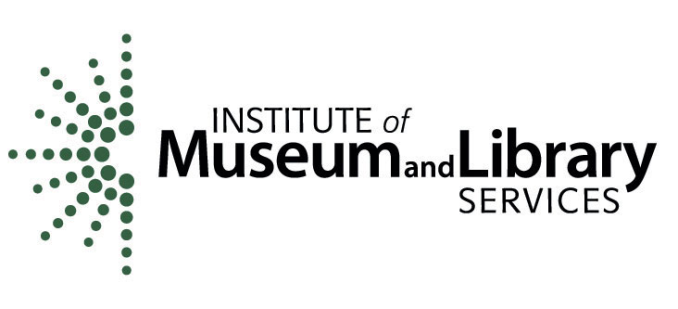 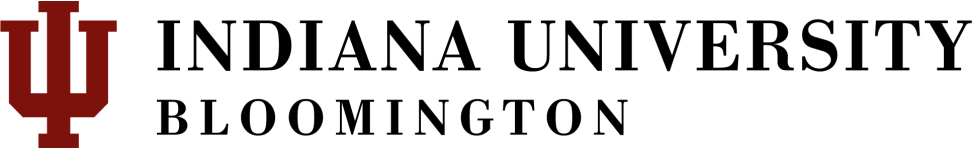